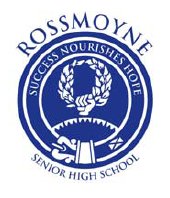 Australian Government
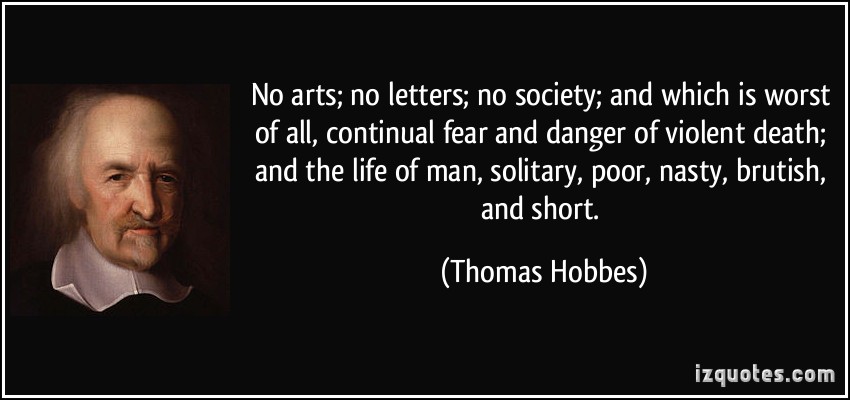 [Speaker Notes: Political philosopher quoting how society will function without laws/government. He didn’t have a very good opinion on how people treat each other. Link into places of anarchy – eg. Syria.]
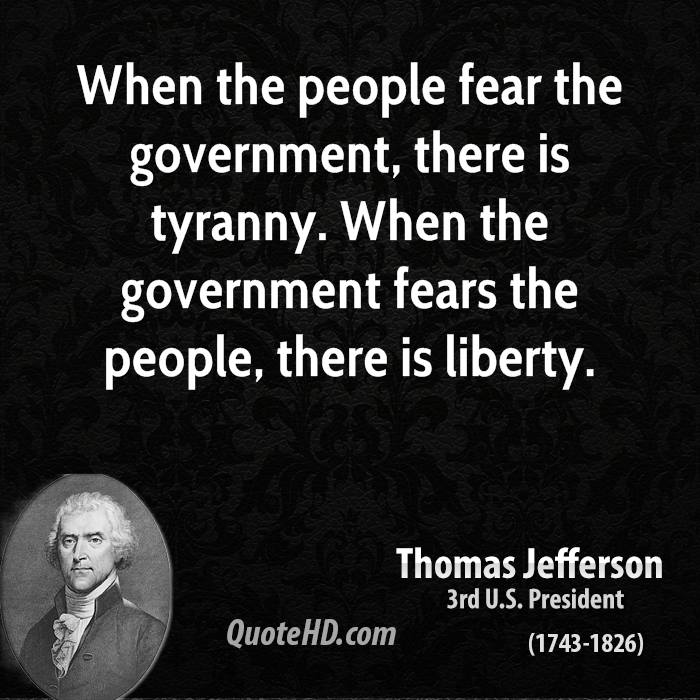 [Speaker Notes: Note: not actually said by Thomas Jefferson. Another internet myth.]
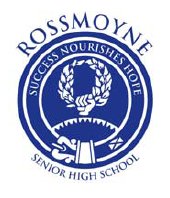 Imagine and your family have been treated terribly by a ruler. 

You, your family , and a few thousand other people have managed to escape, and have arrived in a new country with no other people on it.  

You have the ability to make all the rules for how this new country is governed. 

How will you do it? How can you give someone power to make decisions over you without giving them the power to make your life miserable?
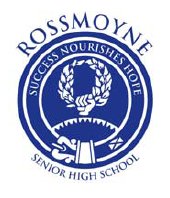 One solution:
A famous philosopher thought about power and how people ruled.

He was the Baron Montesquieu. He believed true power comes from:

1. The power to make law.
2. The power to carry out law.
3. The power to interpret what the law means.
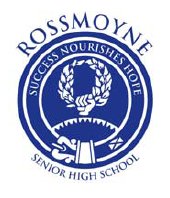 One solution:
If you separate these powers, giving people only the ability to make decisions in one of these areas, you will have a better government. 

Each of these areas will act as a ‘check and balance’ on the other areas

Known as the Separation of Powers
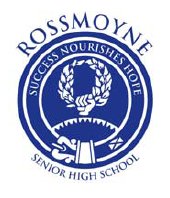 Separation of Powers
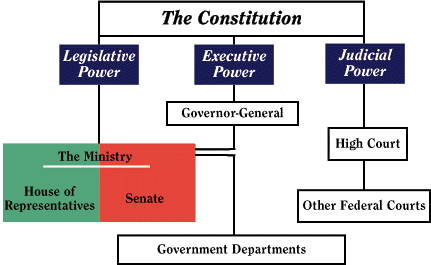 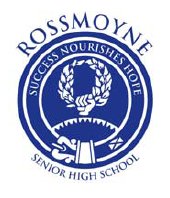 Legislature
Makes the laws
Meant to represent ‘the people’ : eg the poor, the middle class and the upper class, as well the religious, the military and the academics

Because they represent so many, overall, the laws made will be fair

The law should be written by people with specialist knowledge to ensure that it can be obeyed easily and judged correctly when it is broken.
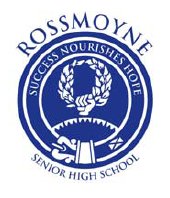 Legislature
Australia has a bicameral (two chamber) law making body called Parliament 

Made up of the House of Representatives (representing the people) and the Senate (representing the states). 

The laws made in Parliament are known as 'statutes'.
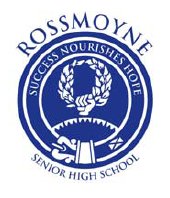 Executive
The arm of government responsible for carrying out the law. 

The executive runs the country in accordance with the law. 

In Australia the Queen is the Head of State 

The Head of State is the leader of the country

The Queen’s Governor General is the Head of the Executive 

The GG appoints a Prime Minister from Parliament to actually run the country (the Head of Government).
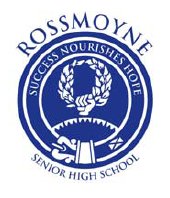 Judiciary
The judiciary are the courts

They determine the intent of laws and hear charges against people of the law being broken. 

The courts then decide if the law has been broken and apply an appropriate sanction.
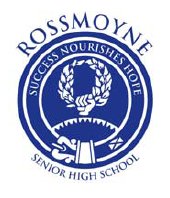 Overview
The Legislative (Parliament) makes the Law

The executive makes these laws happen (eg – government departments)

The courts interpret the law and deal with those who break it
Three Pillars
Judiciary
Legislative
Executive
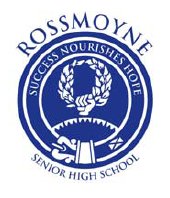 Westminster Model
The Westminster system is a system of government modelled after the politics of the United Kingdom. 

This term comes from the Palace of Westminster, the seat of the Parliament of the United Kingdom.

The Australian government is based on the Westminster system
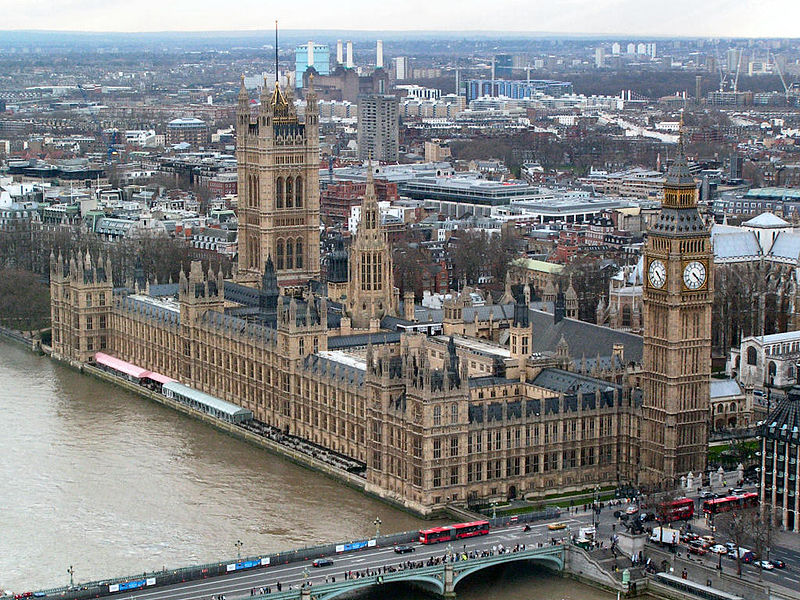 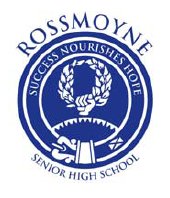 Westminster Model
A sovereign is the head of state, but whose daily duties mainly consist of ceremonial functions.

A head of government also known as the Prime Minister (if head of a country), Premier (if head of a state) or First minister (if head of a territory). 

The head of government is appointed by the head of state

But that person is supported by the majority of elected Members of Parliament.  

If more than half of elected MP’s belong to the same political party, then the person appointed is typically the head of that party.
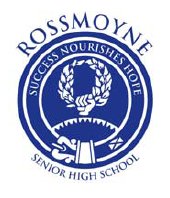 Westminster Model
An Opposition party in parliament. The job of  the Opposition party is to scrutinise the policies of the government and offer itself to the electorate as an alternative government. 

An elected parliament.  In a bicameral system, the lower house has the power to dismiss the government by passing a vote of ‘no confidence’ in the government.

Parliamentary privilege. This allows MP’s to discuss any matter without fear of being sued
Questions
What is the separation of powers? 
What does bicameral mean?
What does the legislative do?
What does the executive do?
What does the judiciary do?
What is the Westminster System of government?
What is the benefit of the separation of powers? 
Who is Australia’s Head of State?
Who is Australia’s Head of Government?
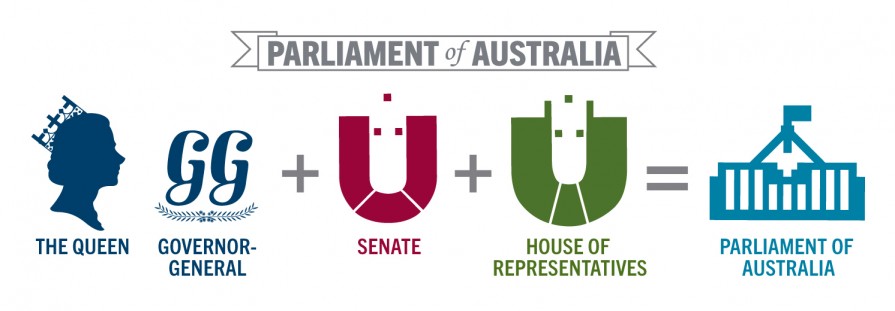 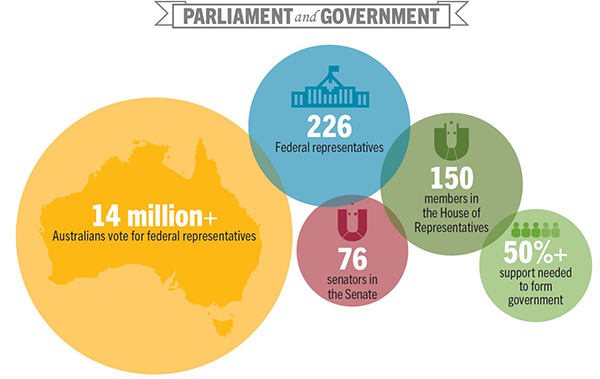 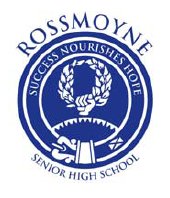 House of Representatives
House of Government – 150 Members
People’s House - representation based on population (Section 24 - Australian Constitution)
Single member electorates
Term of office - 3 years (maximum)
Absolute Majority needed to be elected (more than 50%)
Electoral boundaries are determined by AEC
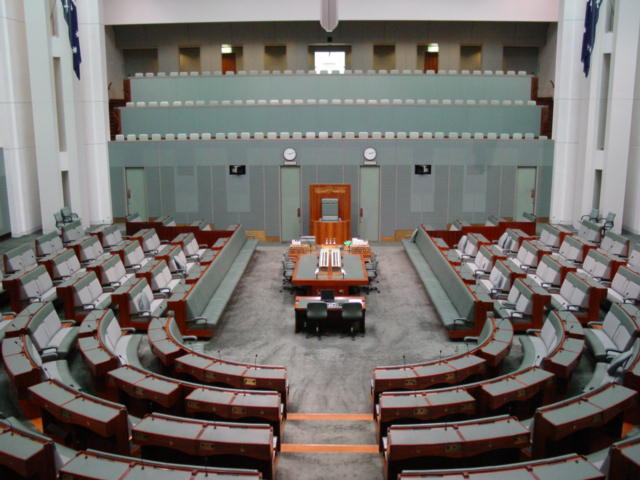 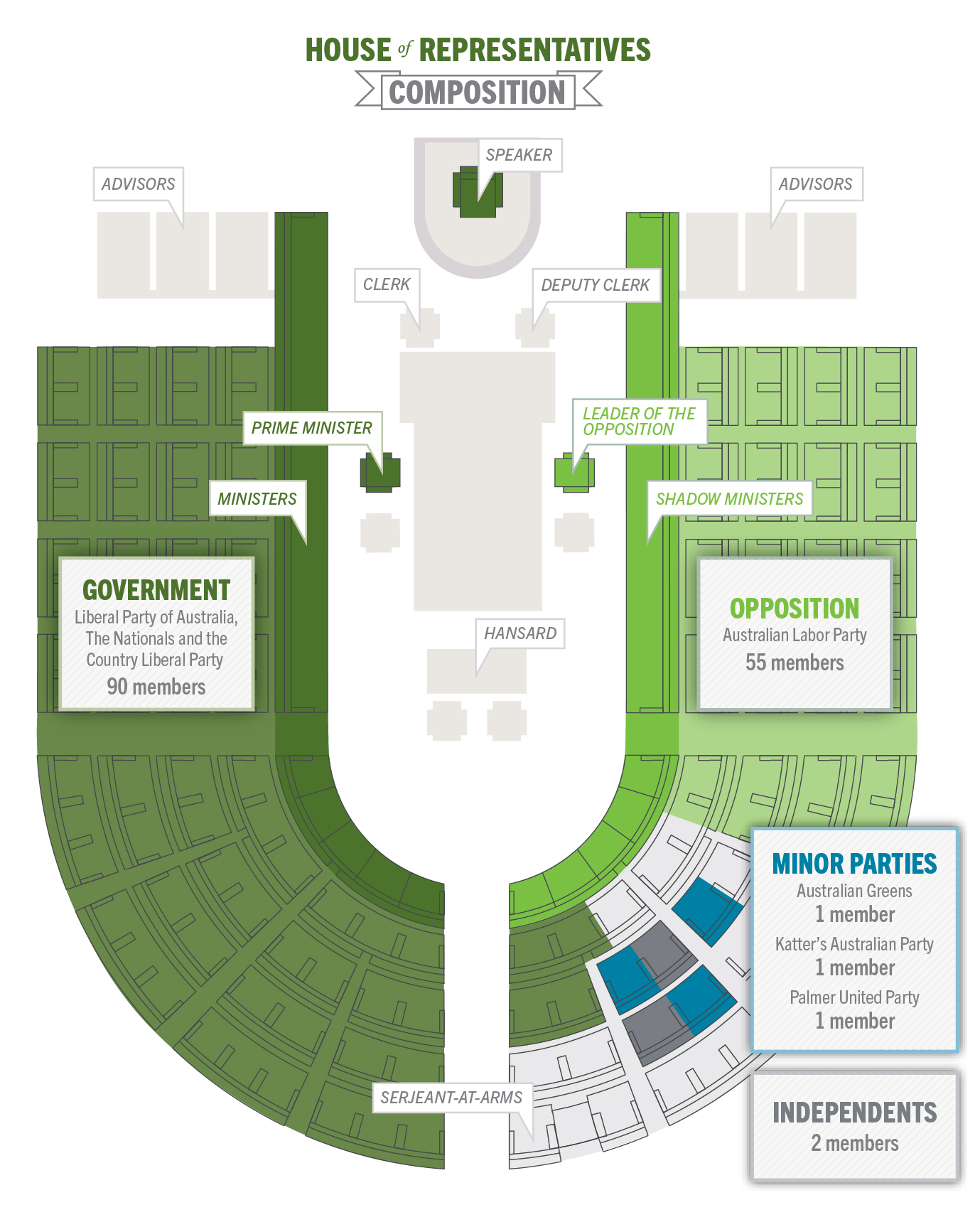 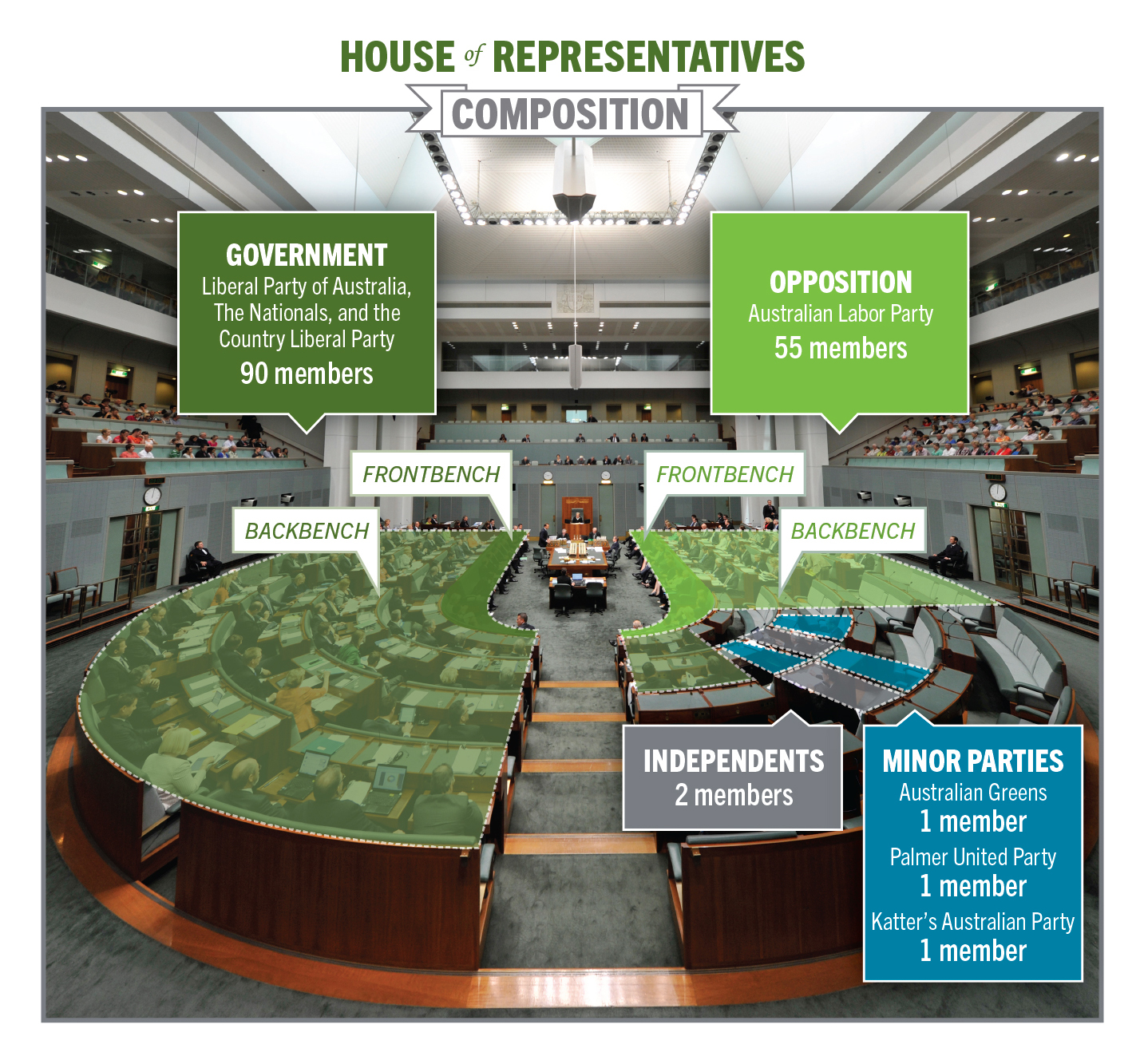 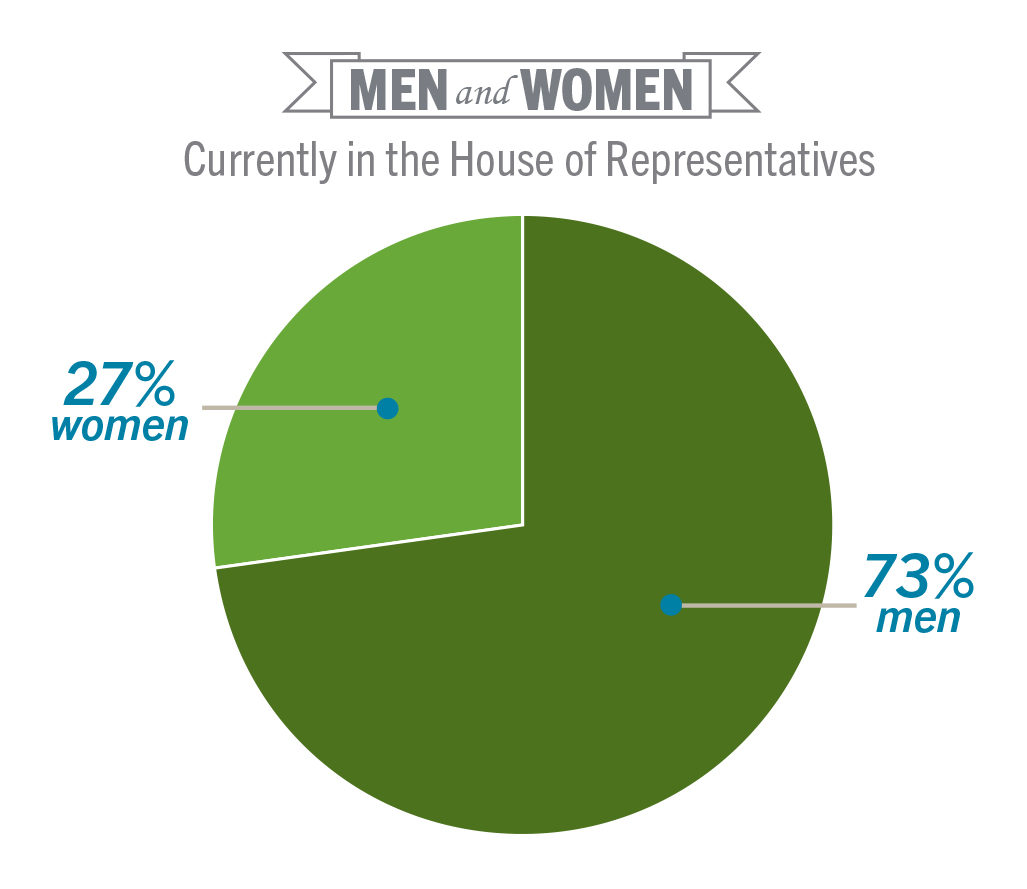 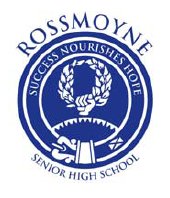 Senate
House of Review (makes sure the government is being fair)

76 members (12 each state, 2 each Territory)
States’ House - representation on a state basis  
Multi member electorates
Term of office:  6 years for State Senators,  3 years for Territory Senators
Electoral boundaries are formed by state and       territory borders
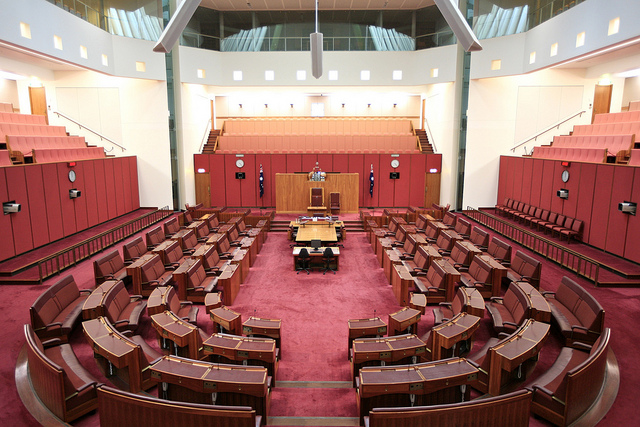 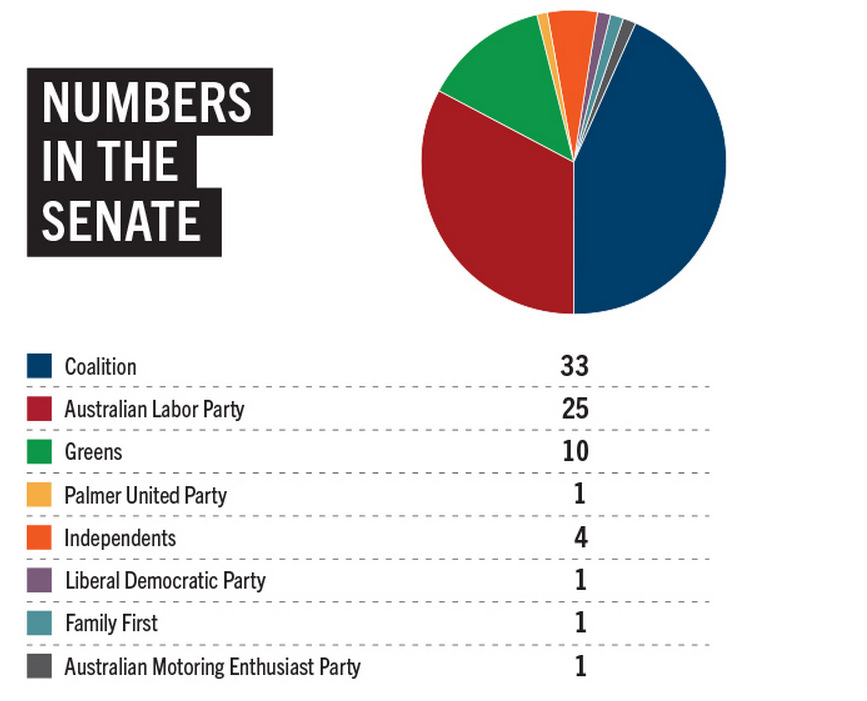 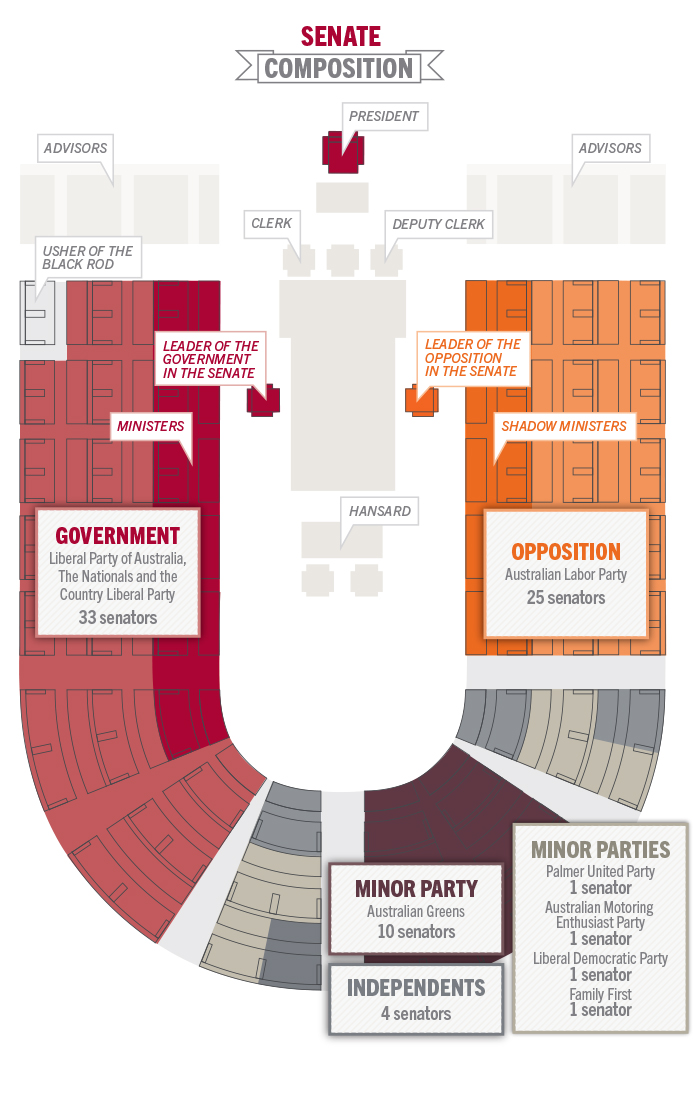 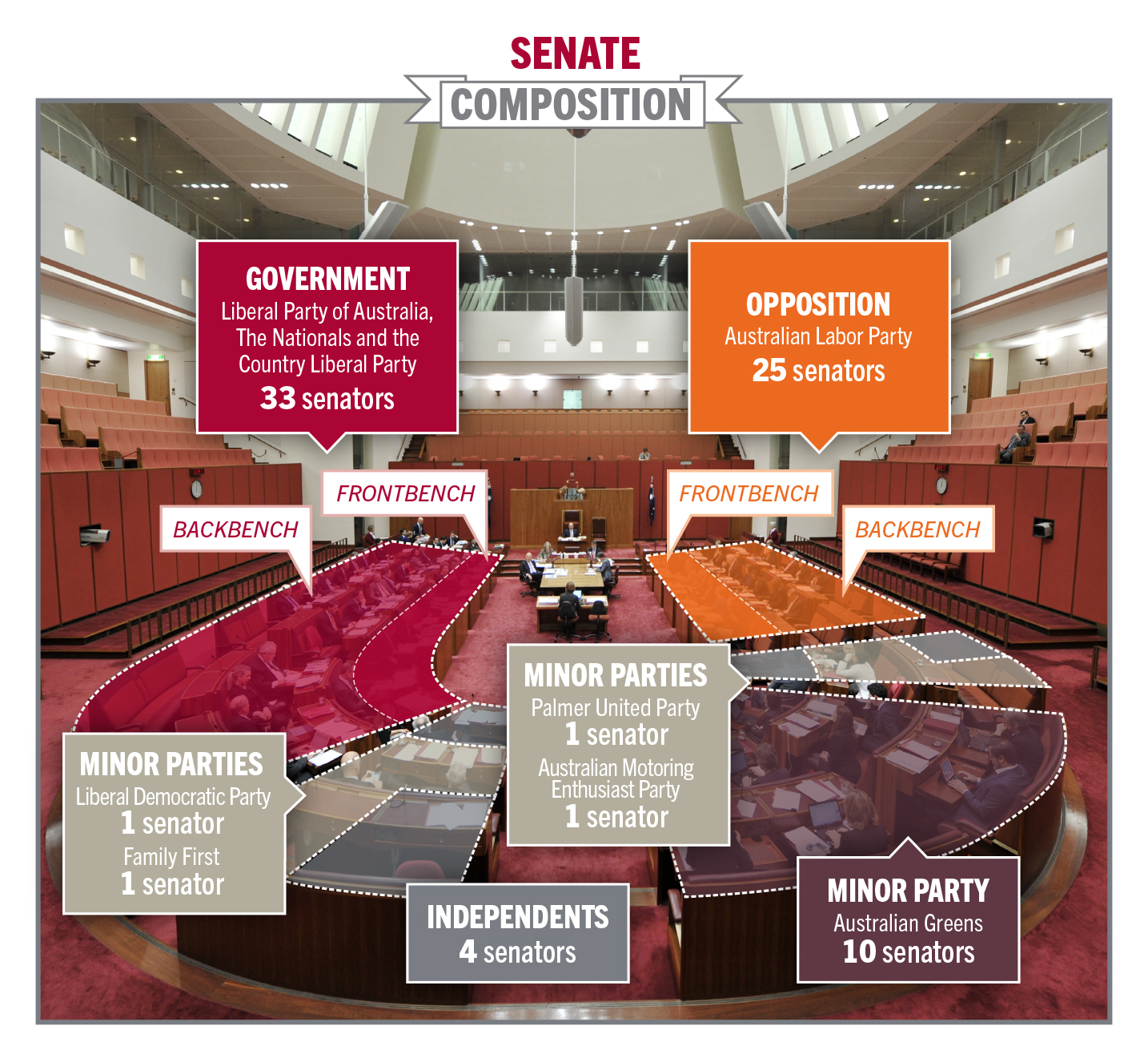 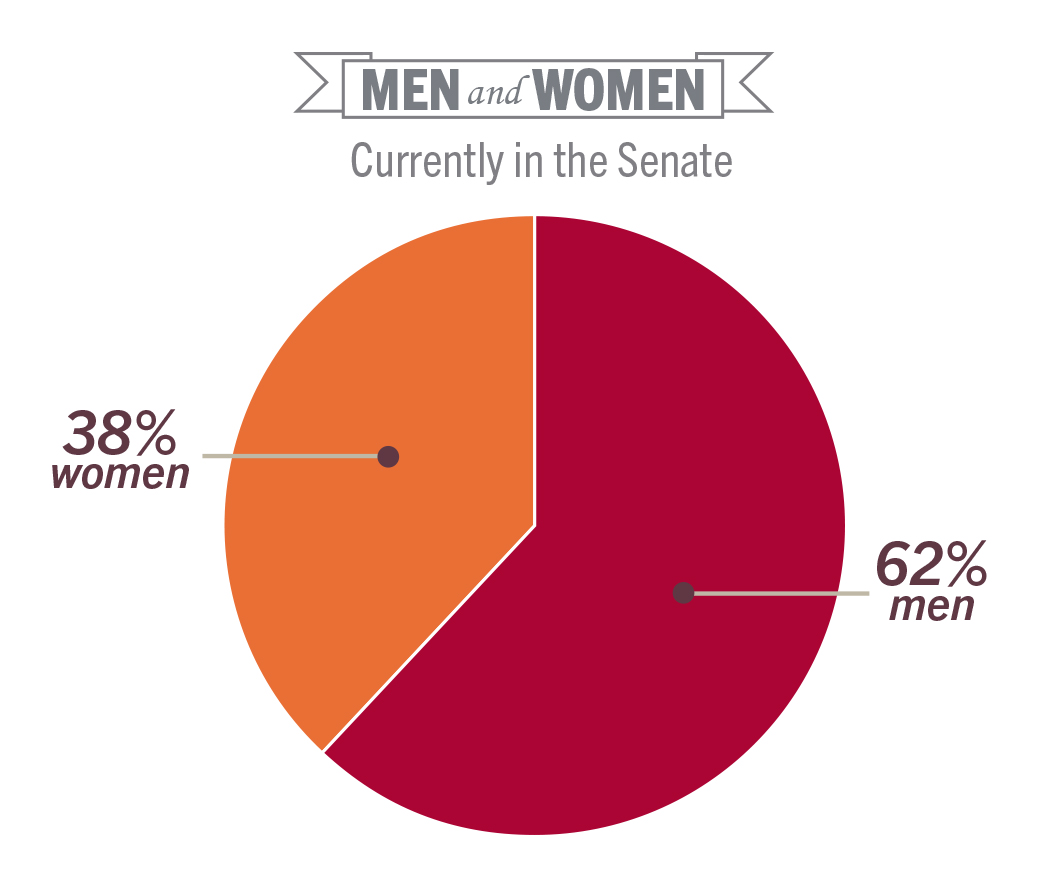 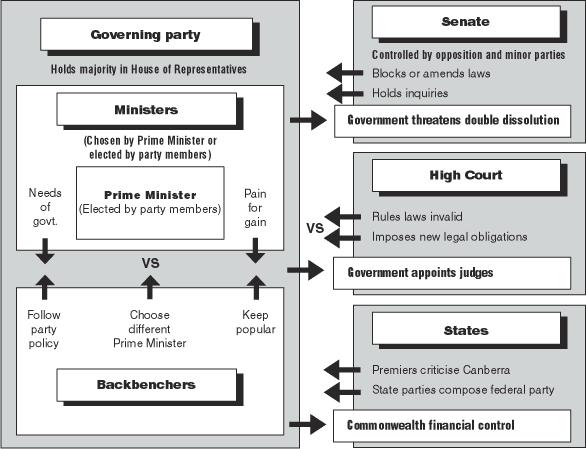